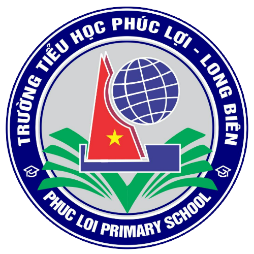 Trường Tiểu học Phúc Lợi
MÔN TIN HỌC
LỚP 4
KHỞI ĐỘNG
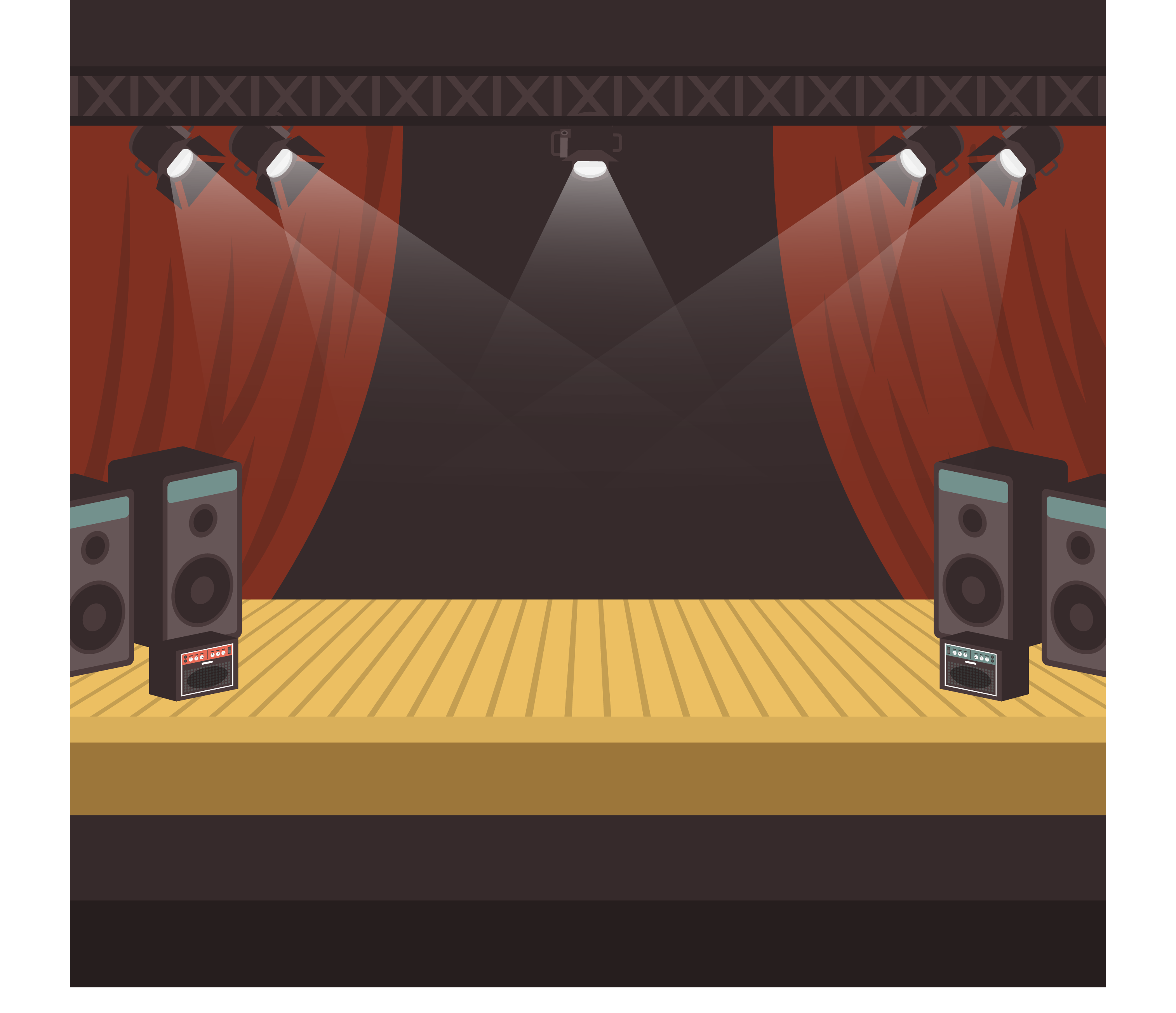 BAND NHẠC GẤU CON
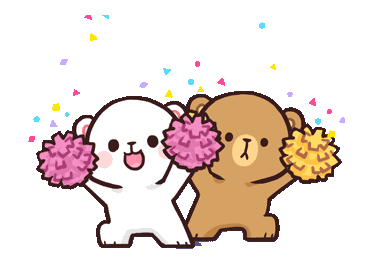 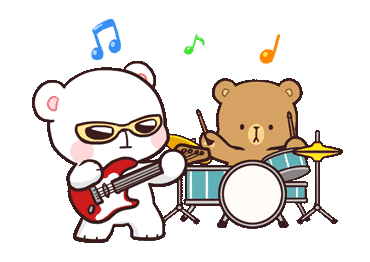 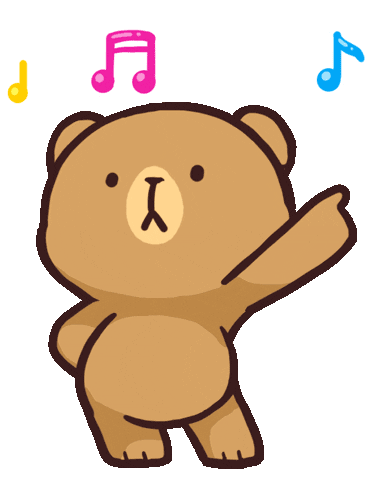 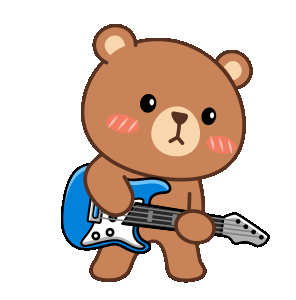 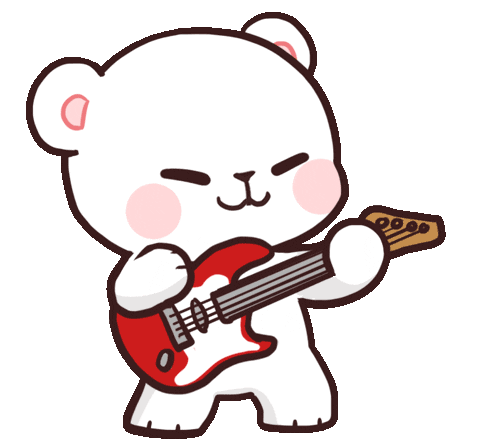 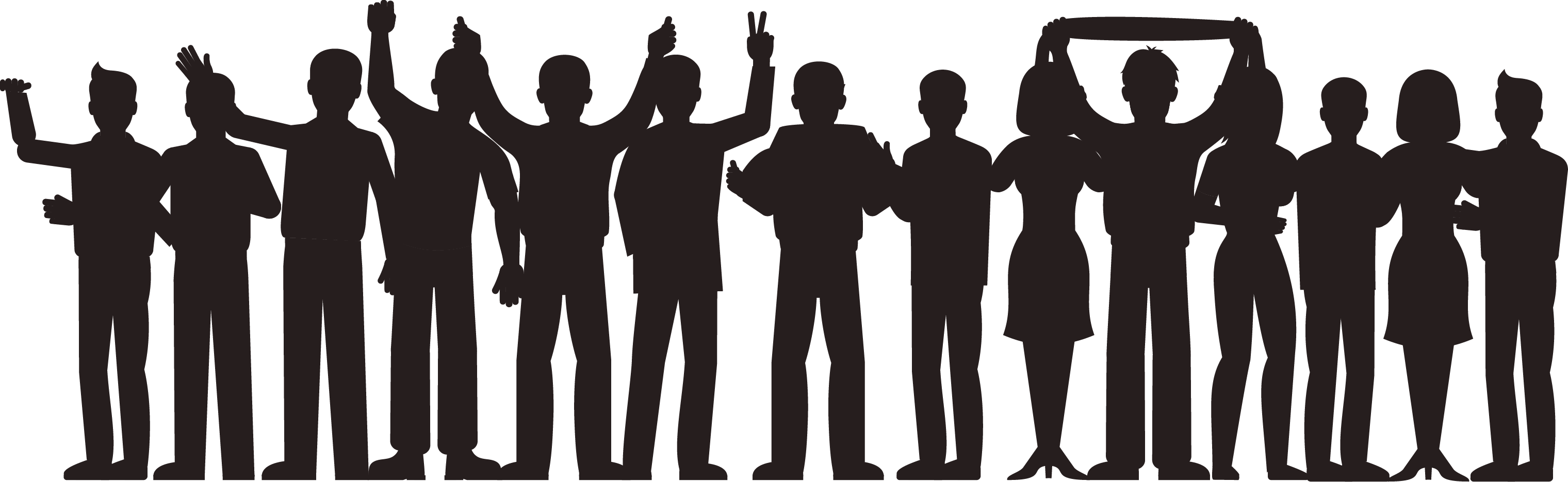 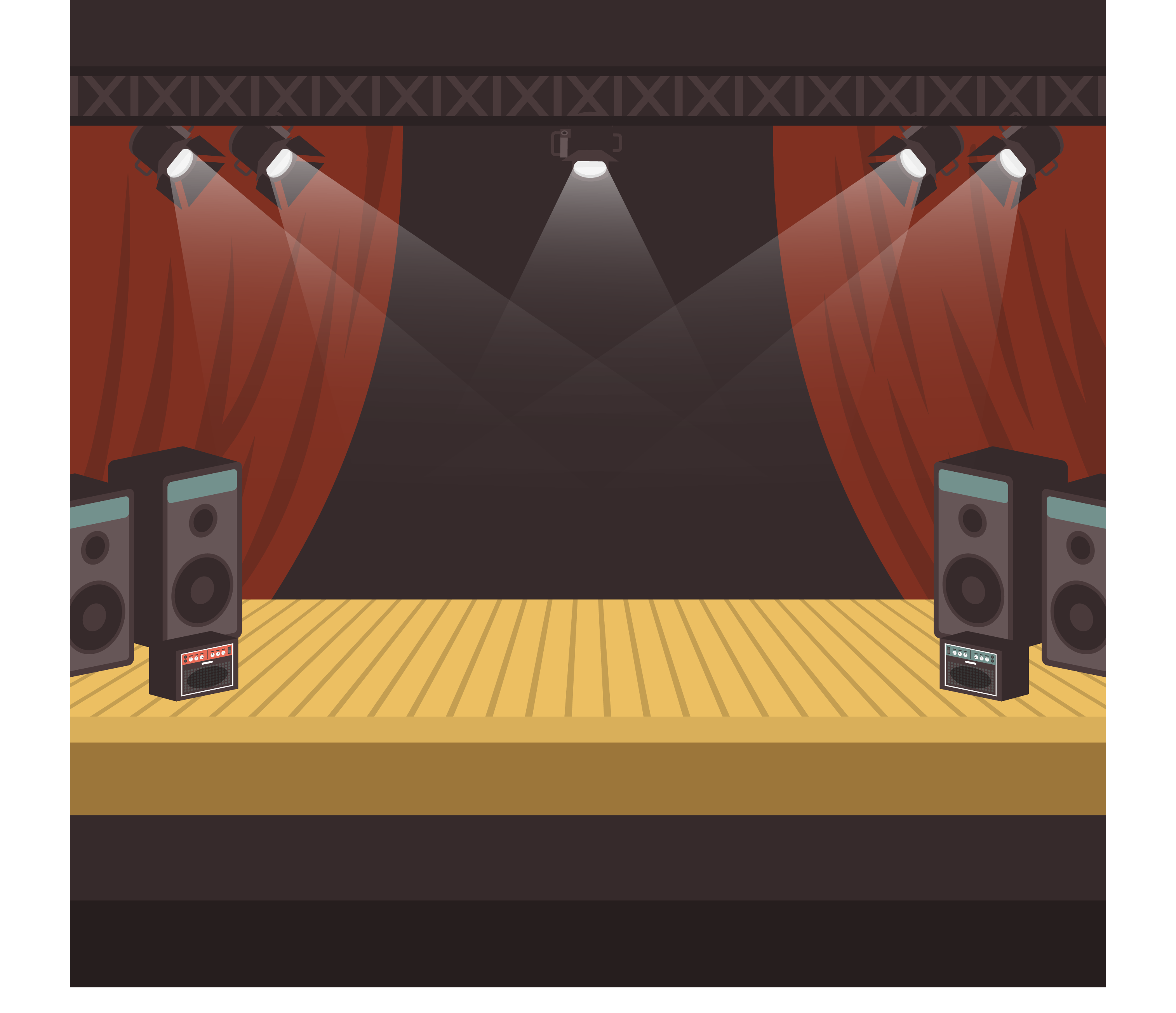 Luật chơi
	Sắp tới giờ biểu diễn của ban nhạc Gấu con mà các thành viên của ban nhạc lại biến mất. Các con hãy giúp ban tổ chức tìm các thành viên của ban nhạc để buổi biểu diễn được bắt đầu nhé! Với mỗi câu trả lời đúng các con đã giúp tìm được các thành viên của ban nhạc rồi đấy.
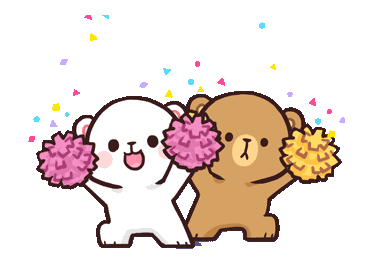 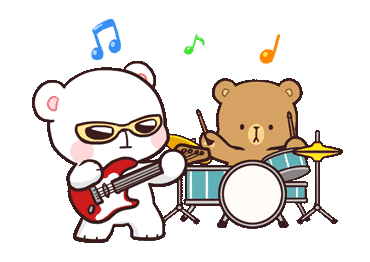 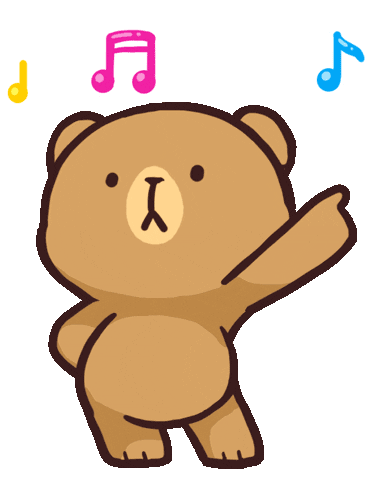 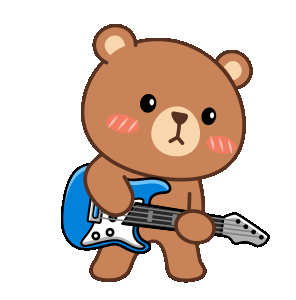 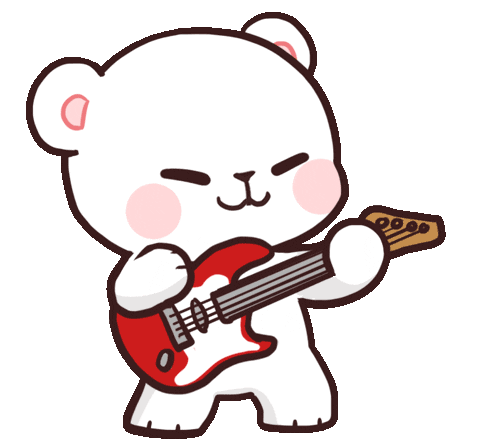 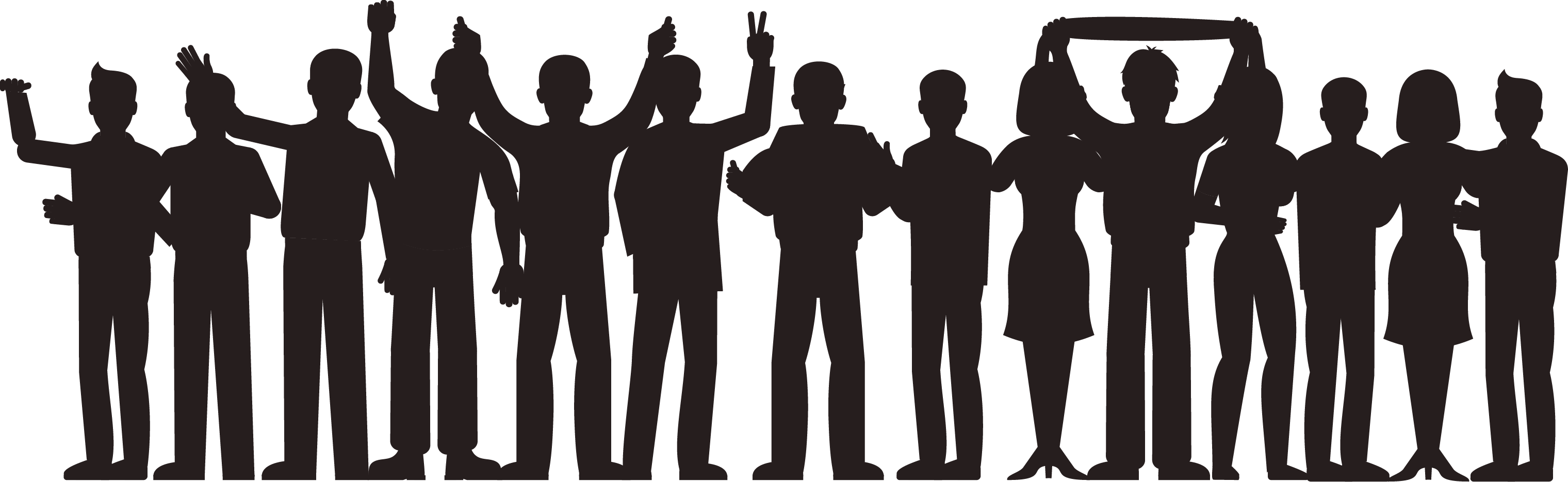 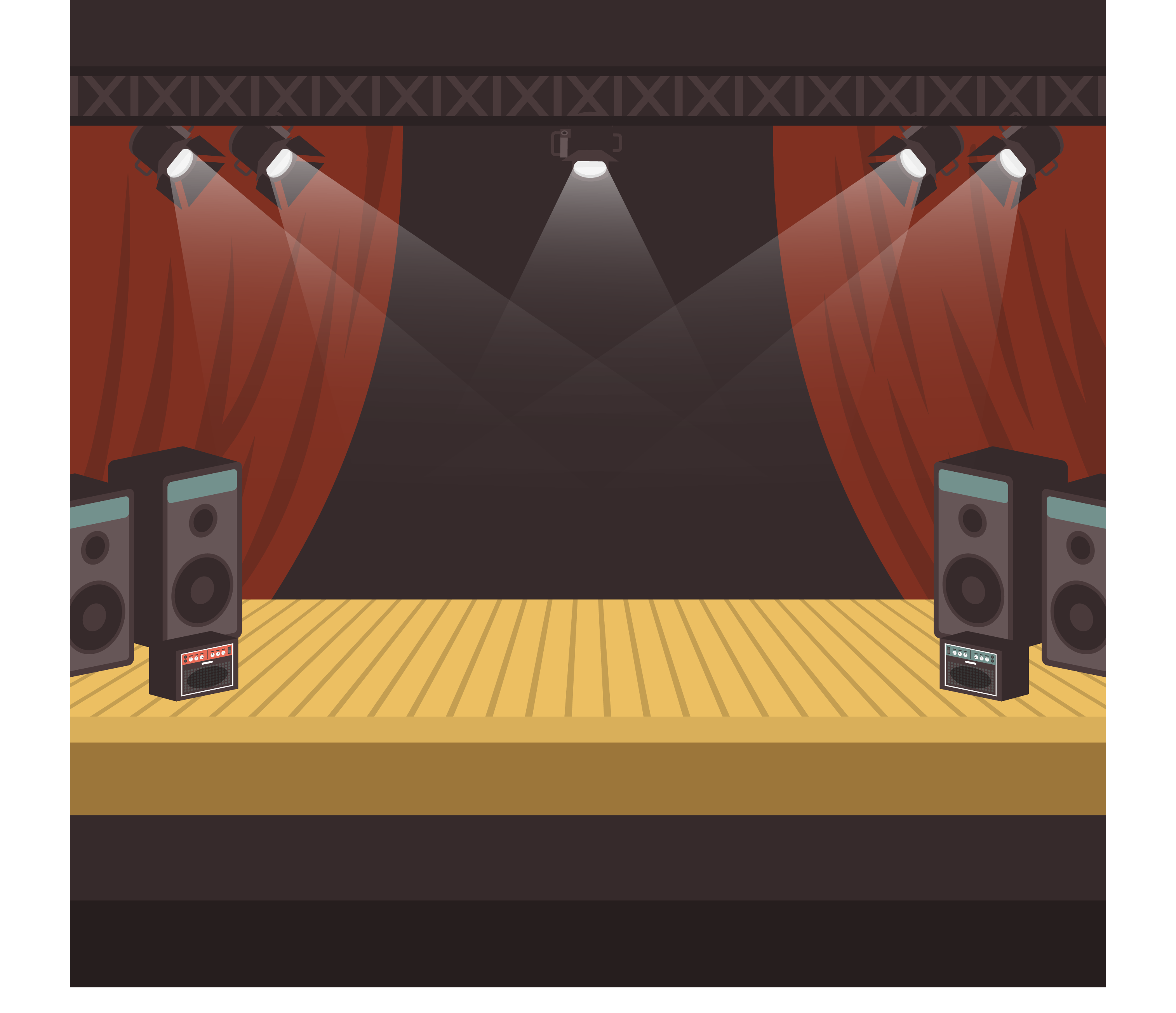 Câu hỏi 1: Công cụ nào sau đây là công cụ Tô màu trong phần mềm Paint?
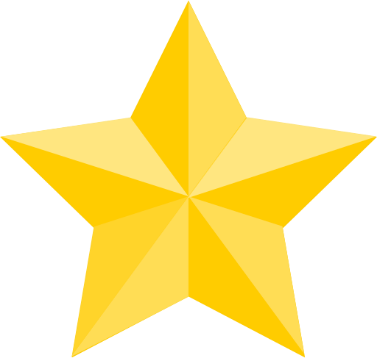 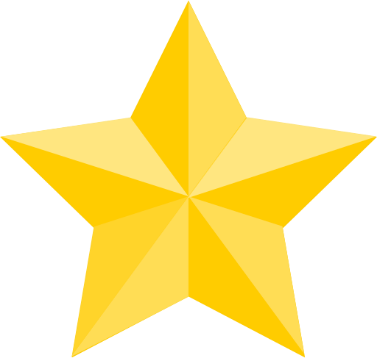 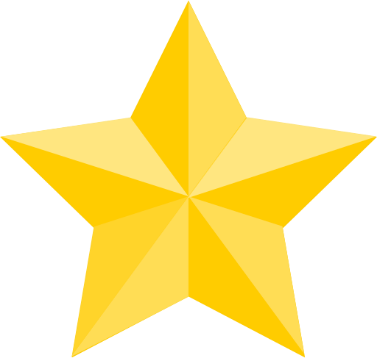 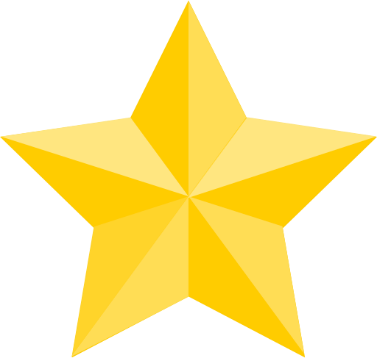 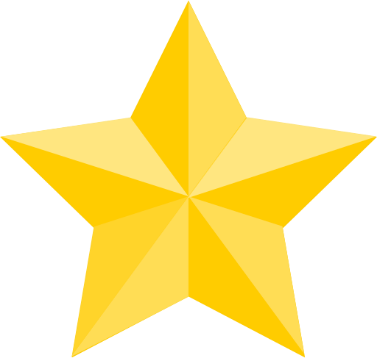 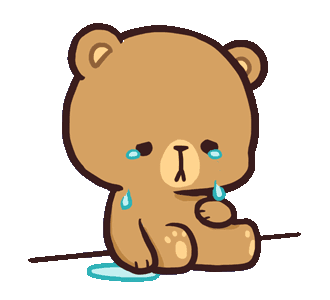 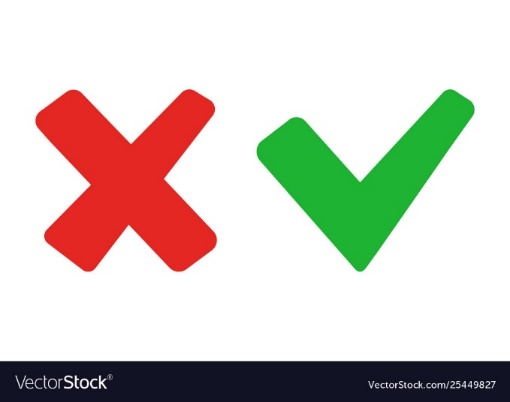 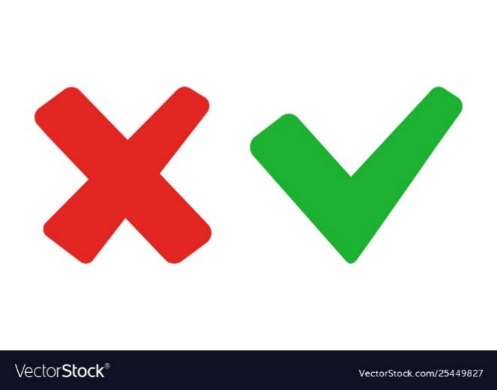 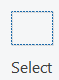 A.
B.
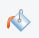 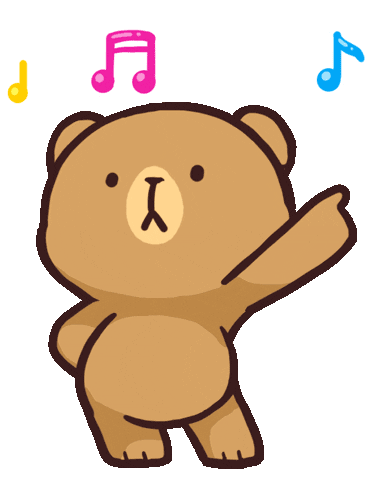 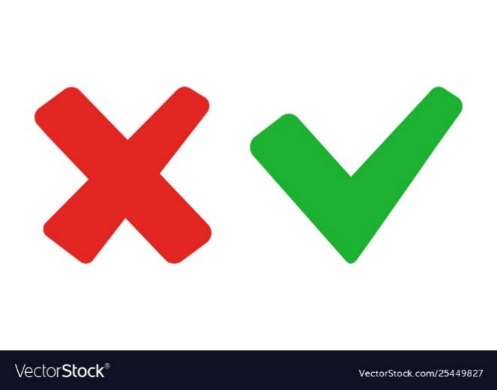 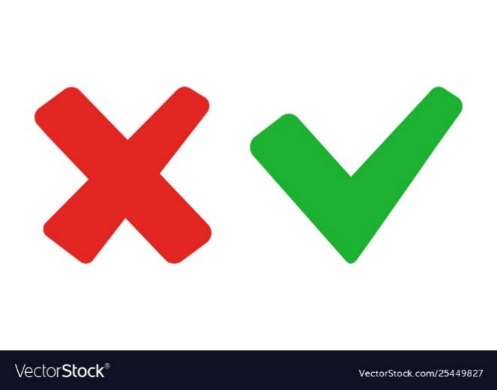 C.
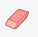 D.
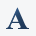 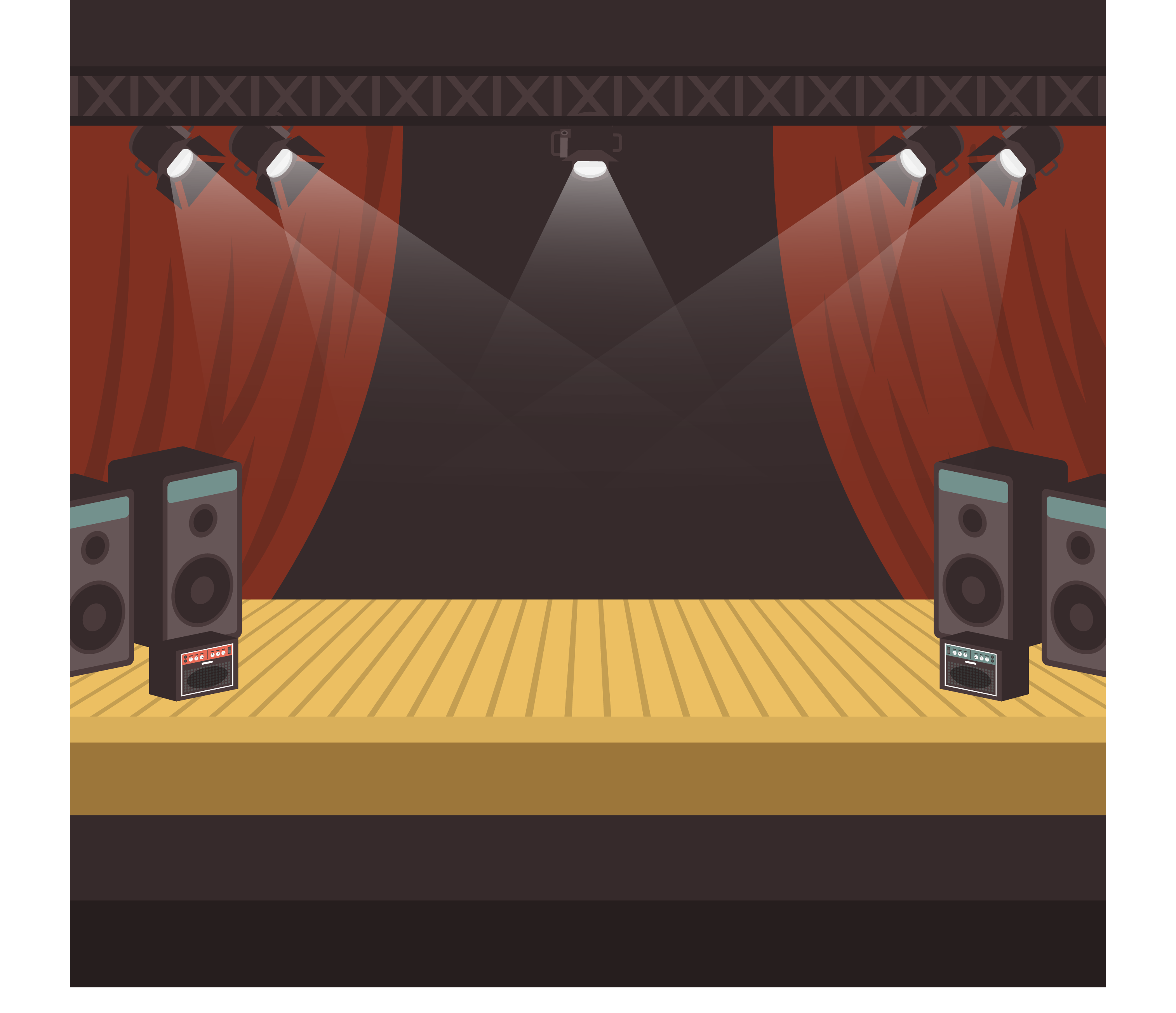 Câu hỏi 2: Công cụ nào sau đây dùng để vẽ đường thẳng trong phần mềm Paint?
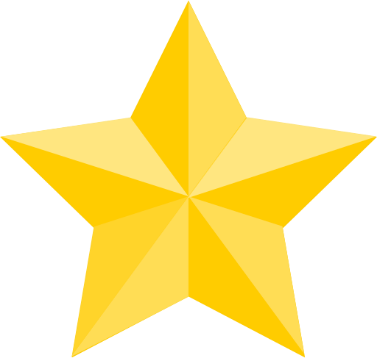 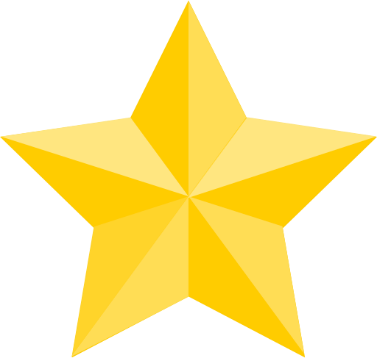 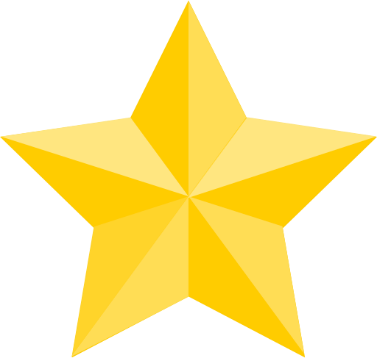 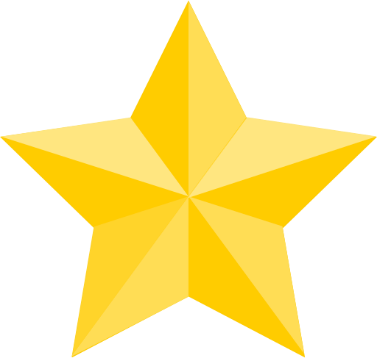 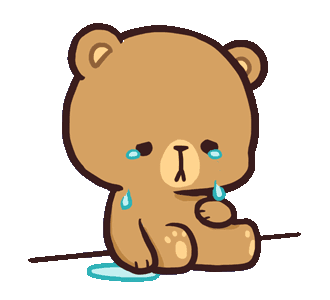 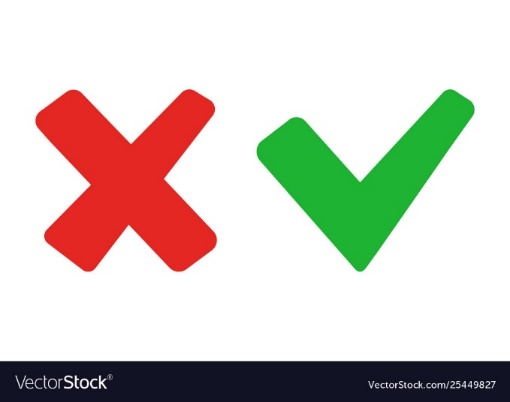 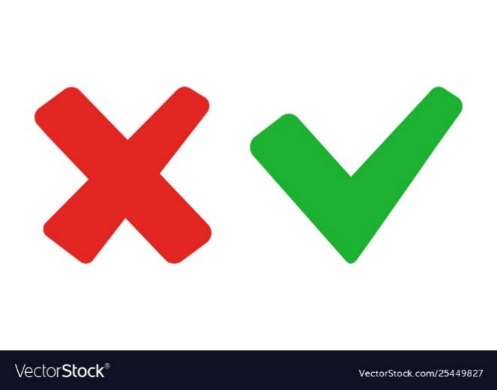 B.
A.
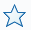 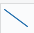 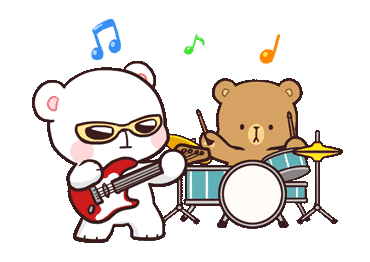 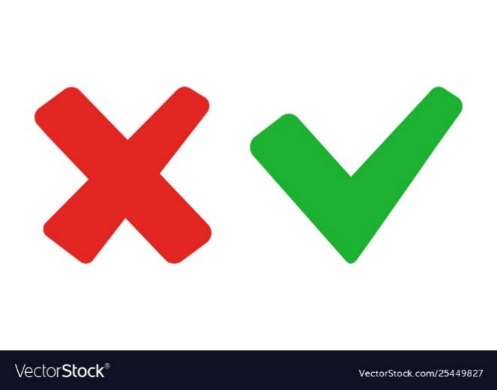 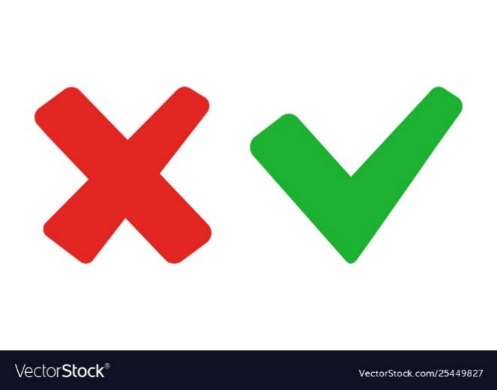 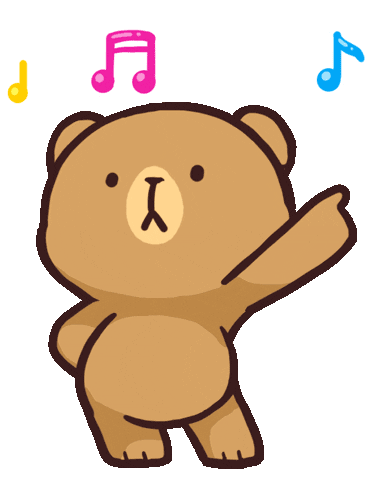 D.
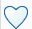 C.
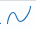 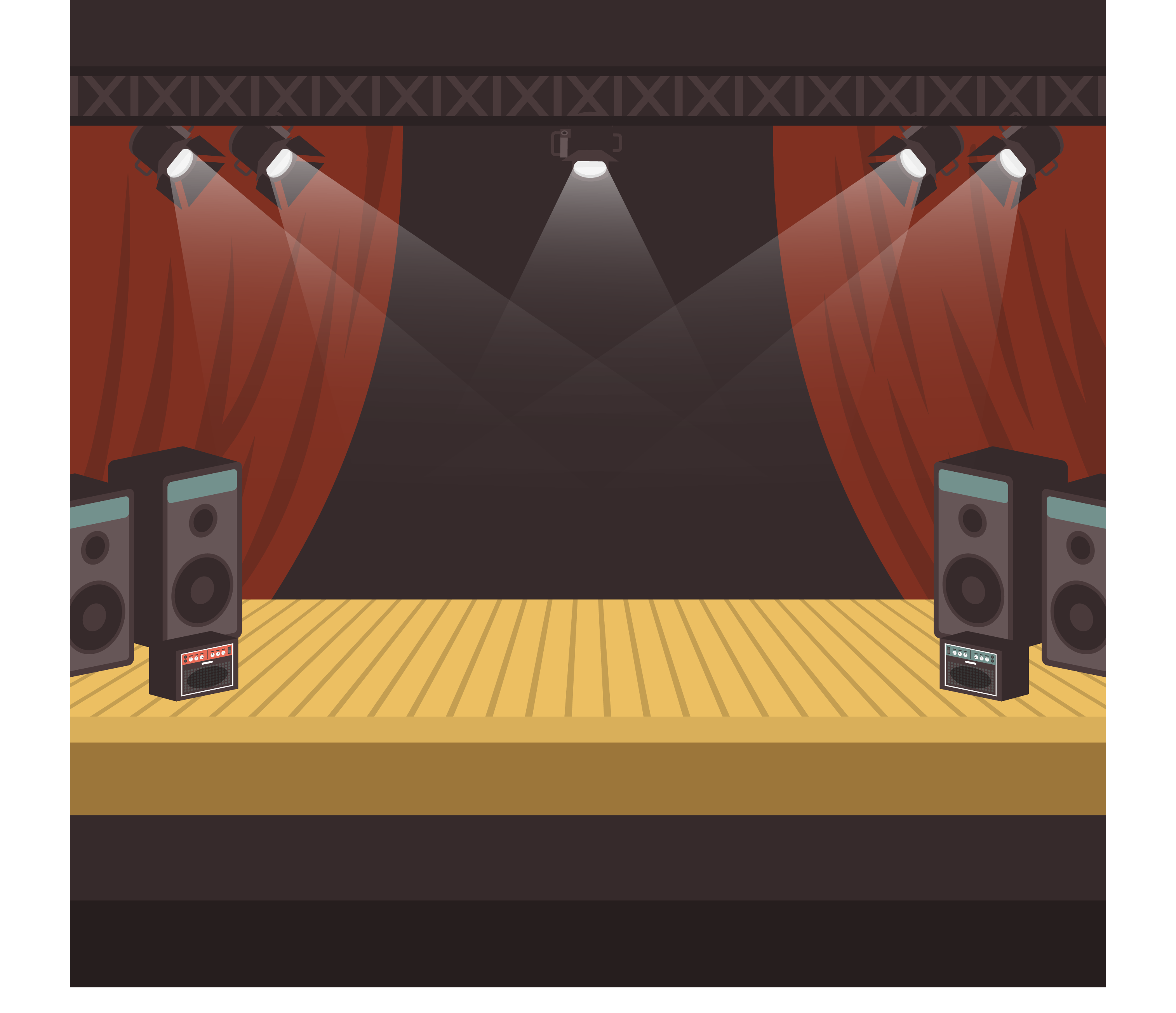 Câu hỏi 3: Để vẽ được đường thẳng đứng hoặc nằm ngang bằng công cụ     ,con nhấn giữ phím nào trong khi kéo thả chuột?
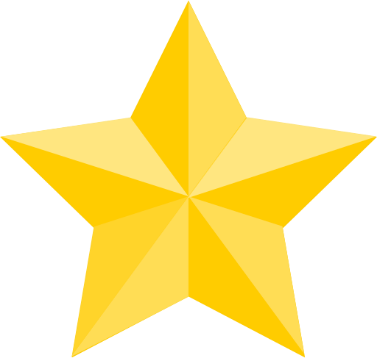 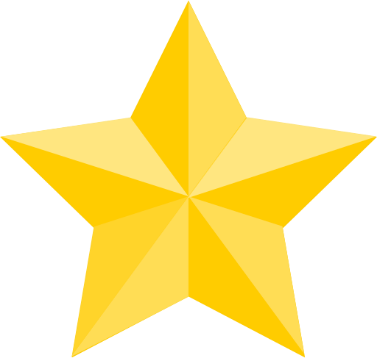 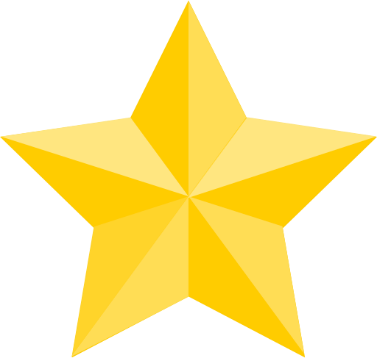 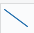 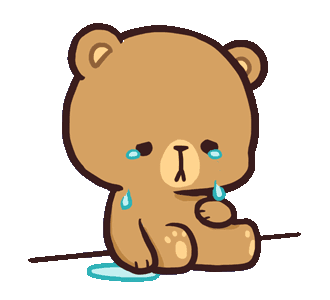 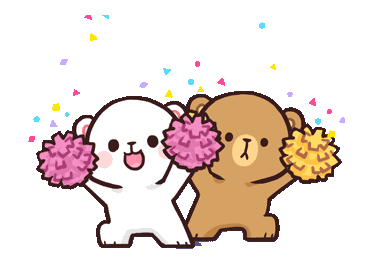 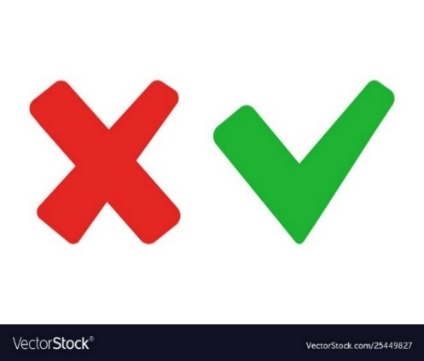 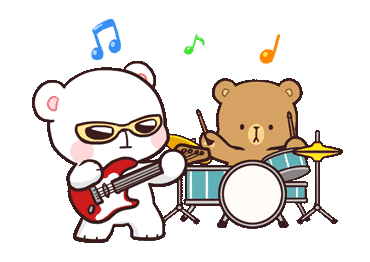 A. Alt
B. Ctrl
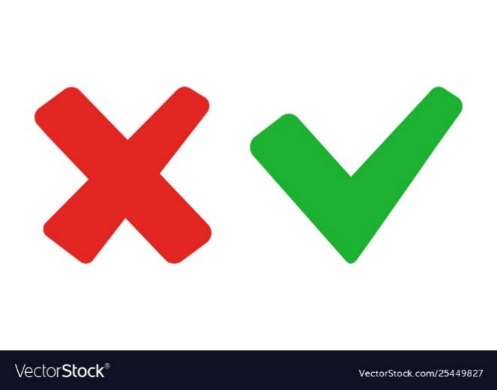 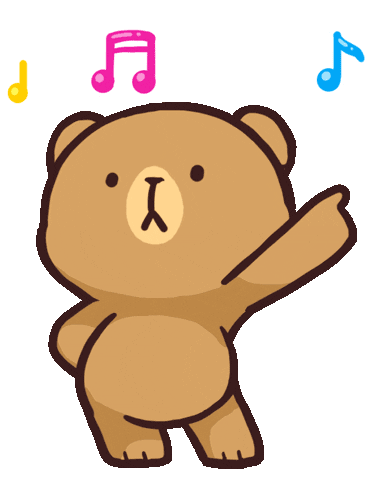 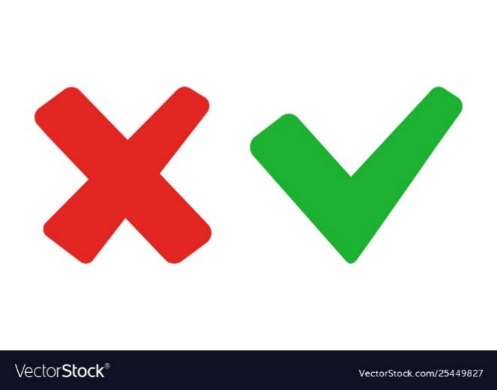 D. Shift
C. Caps lock
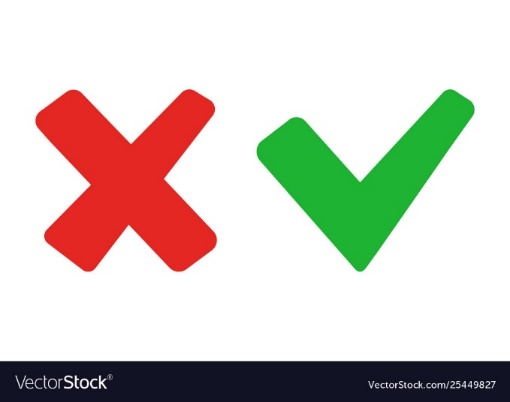 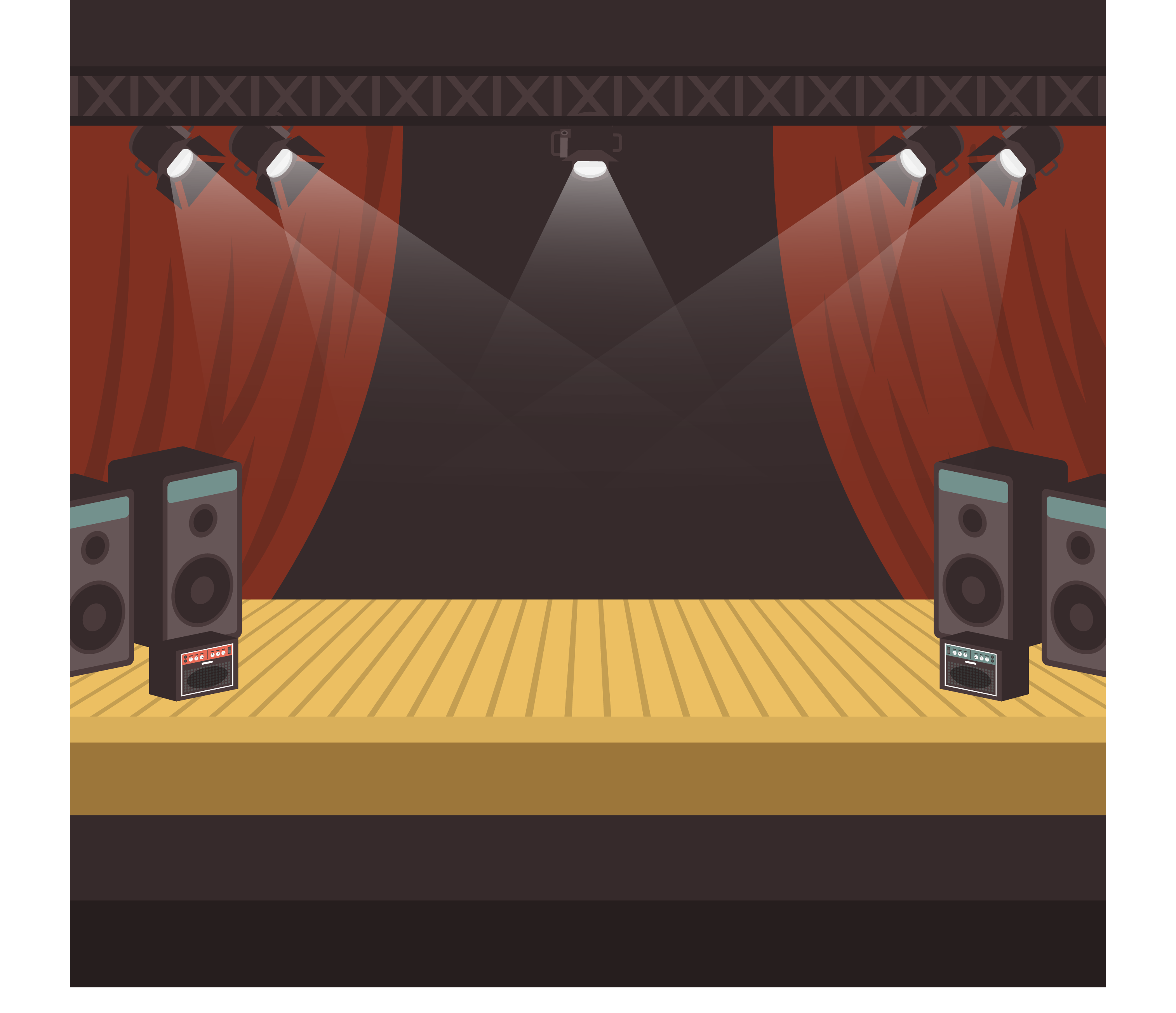 Câu hỏi 4: Để vẽ được hình cân đối bằng cách sử dụng các hình trong hộp hình mẫu. Trong lúc vẽ, con sẽ nhấn giữ phím nào trong lúc kéo thả chuột?
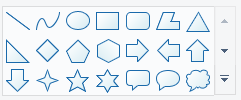 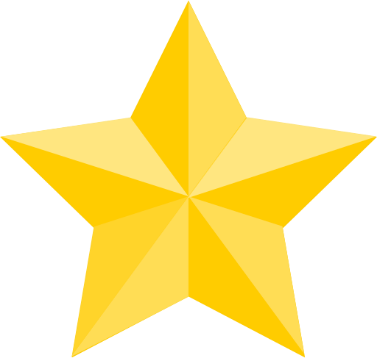 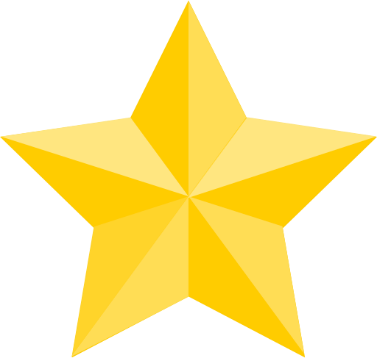 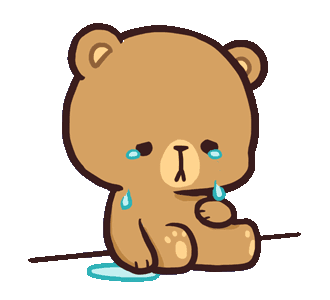 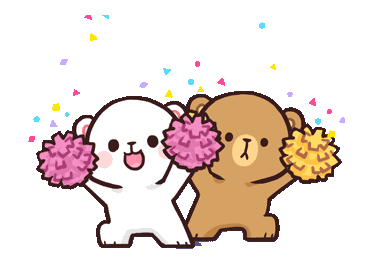 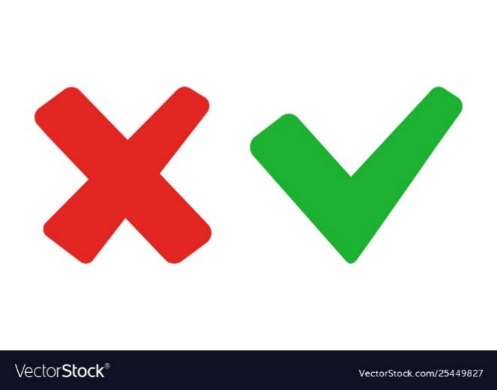 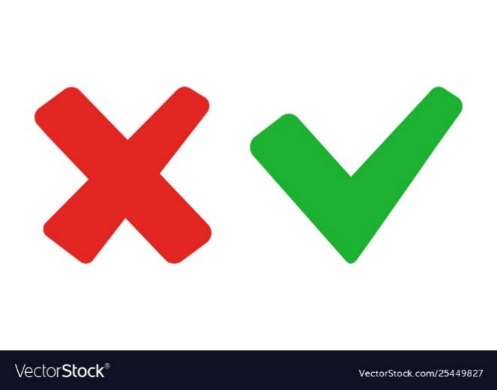 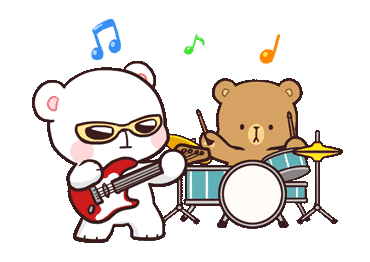 A. Alt
B. Ctrl
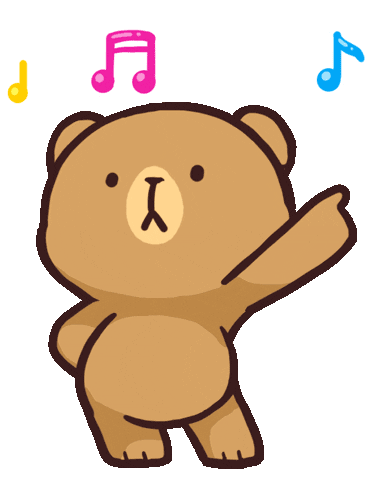 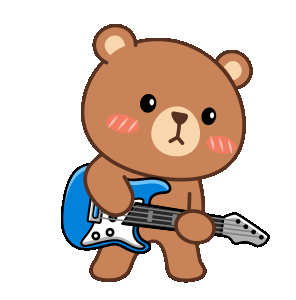 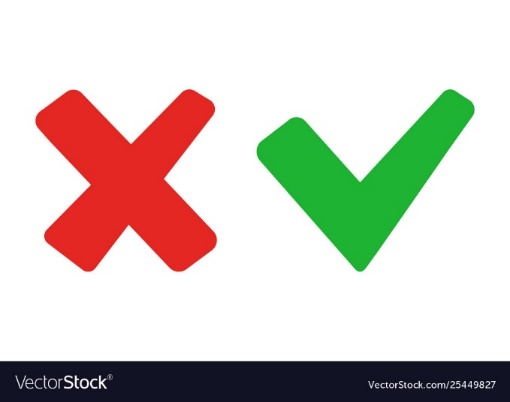 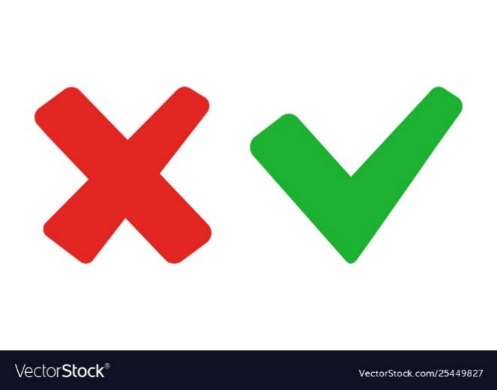 D. Tab
C. Shift
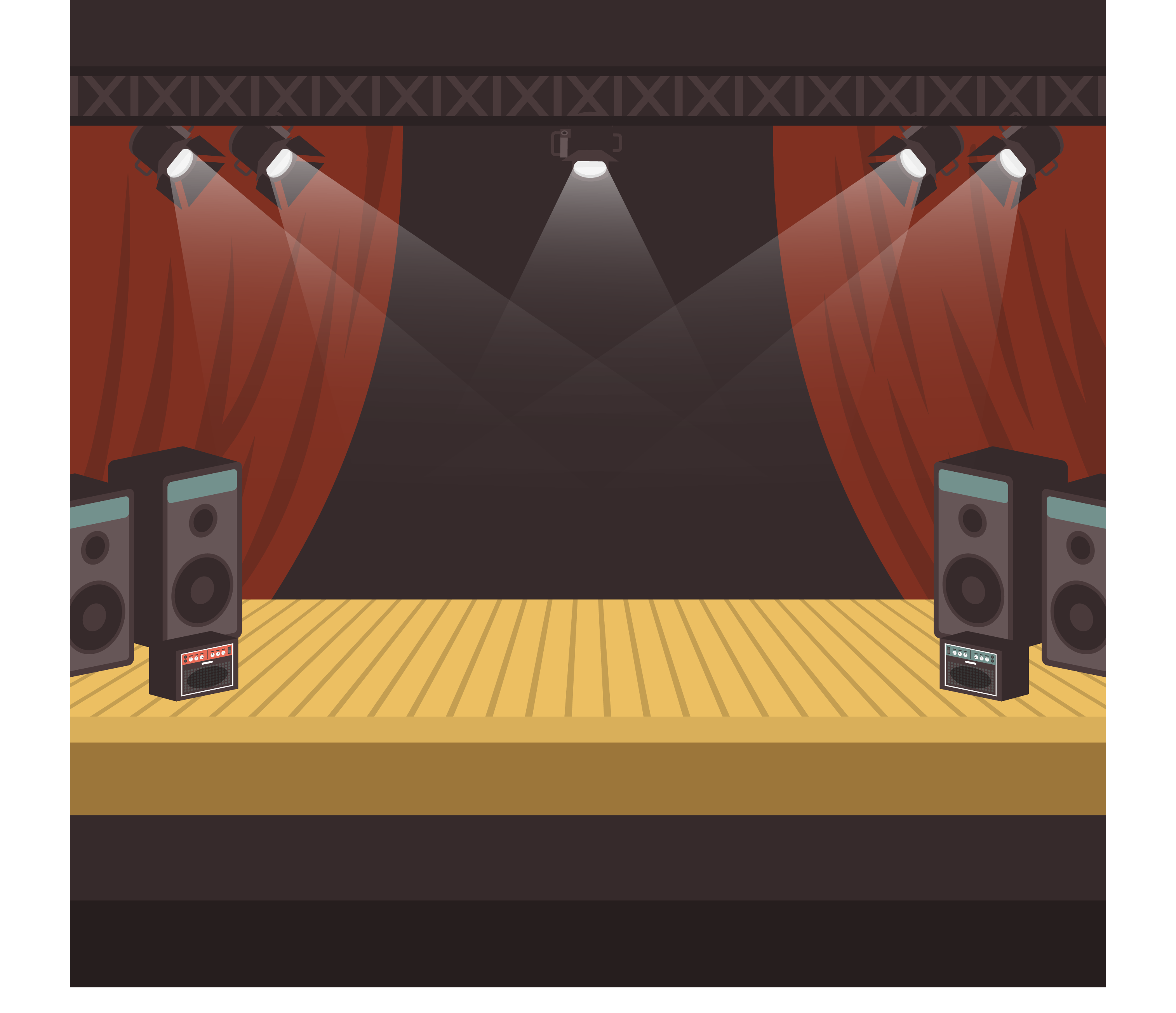 Câu hỏi 5: Để sao chép chi tiết tranh vẽ, sau khi chọn hình muốn sao chép con nhấn vào nút lệnh nào sau đây để sao chép?
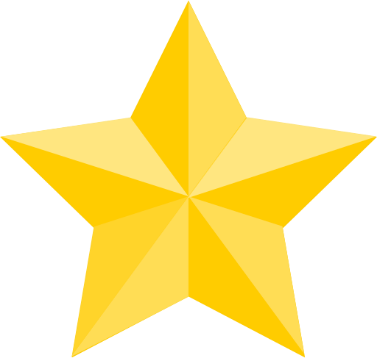 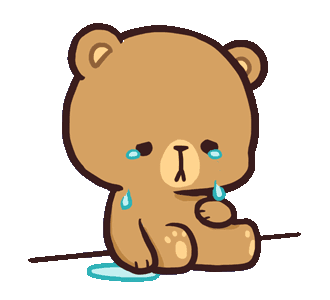 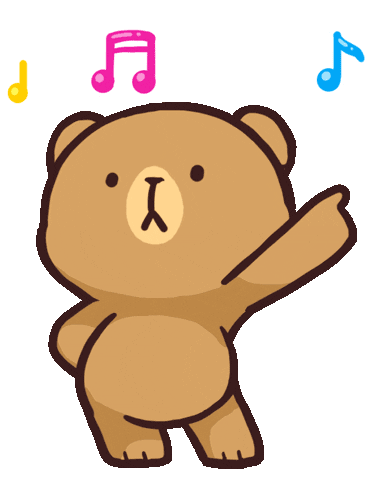 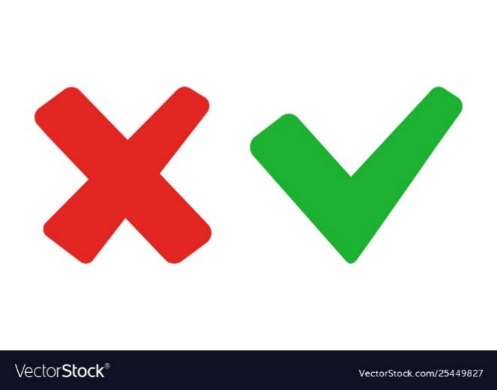 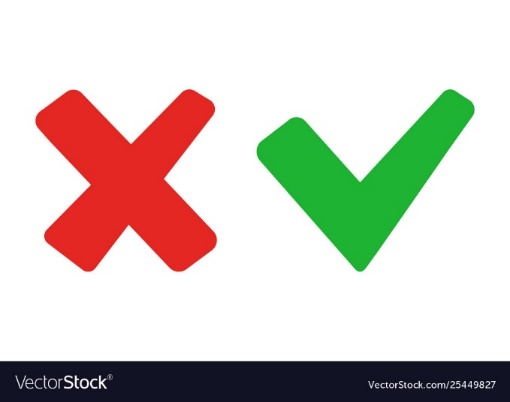 A.
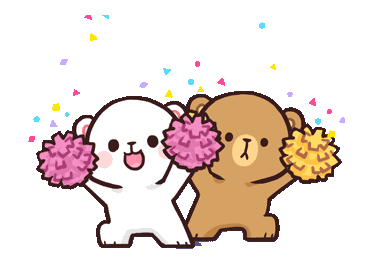 B.
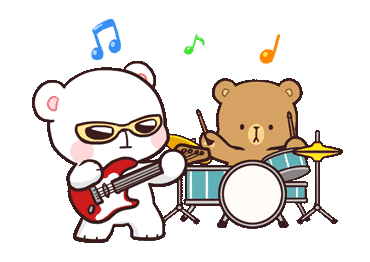 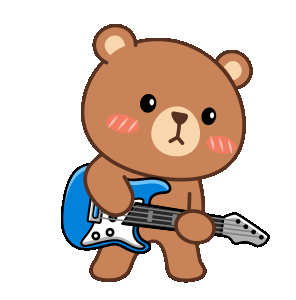 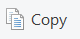 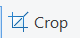 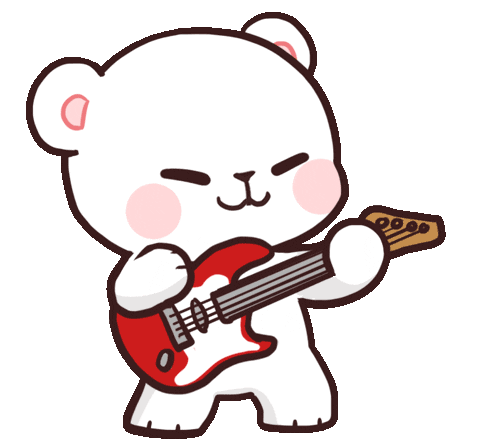 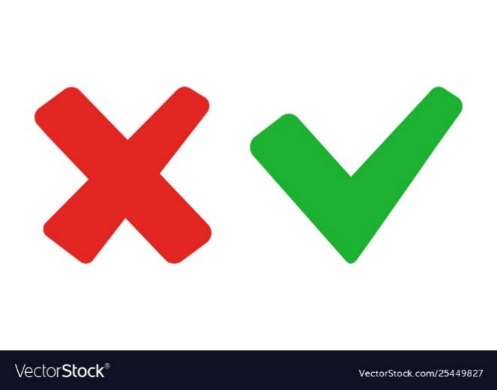 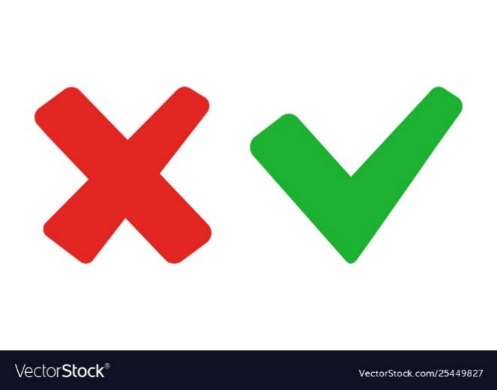 C.
D.
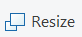 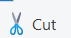 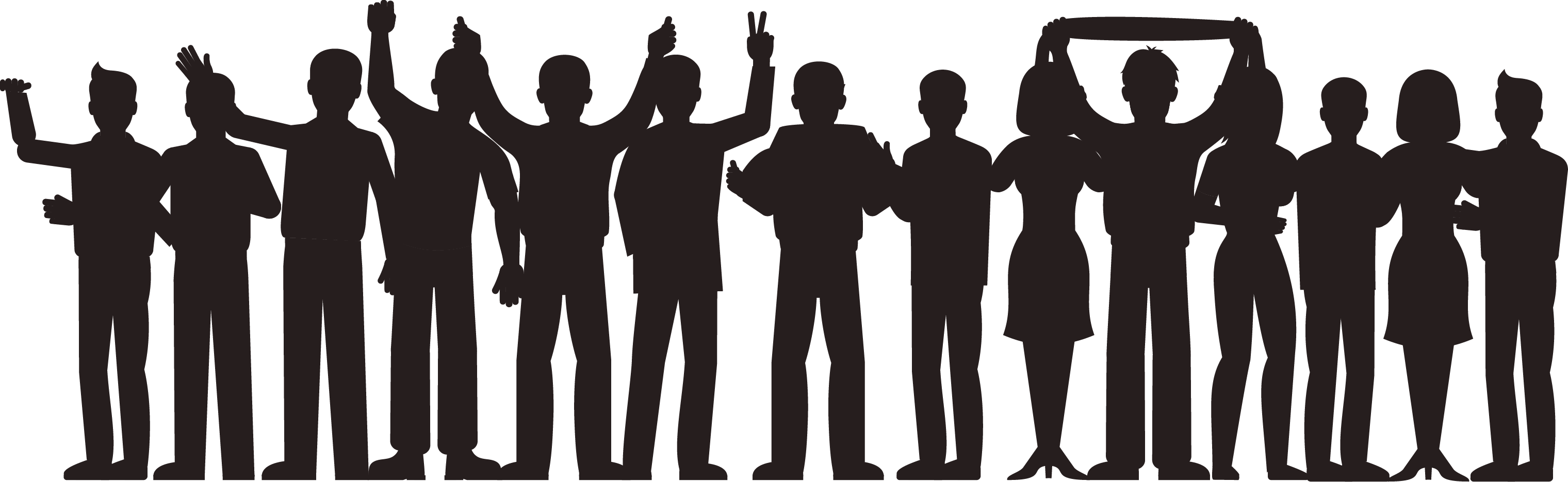 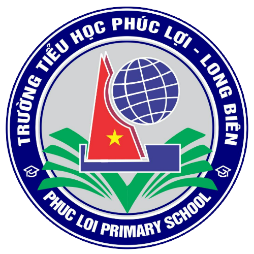 Trường Tiểu học Phúc Lợi
MÔN TIN HỌC
Bài 2: Xoay hình, viết chữ lên hình
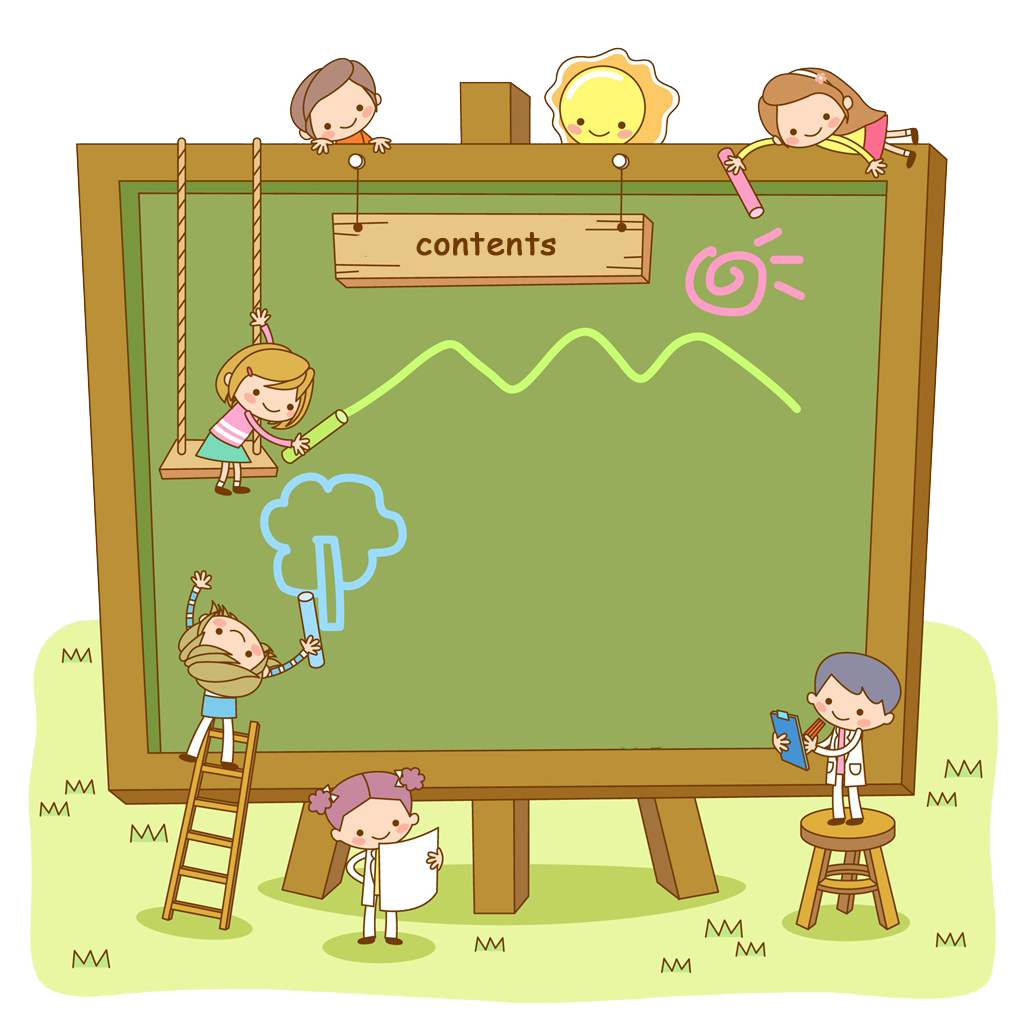 HS biết cách xoay hình theo nhiều hướng khác nhau
Mục tiêu
１
HS thực hành xoay hình theo các hướng khác nhau
３
Học sinh yêu thích môn học
２
NỘI DUNG
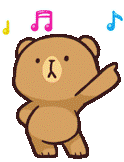 HĐ: Mở đầu
HĐ: Hình thành kiến thức mới
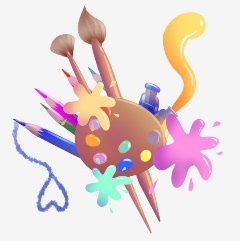 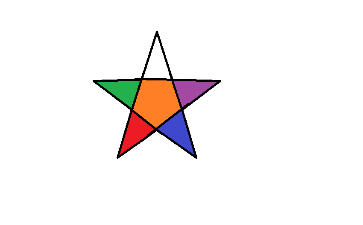 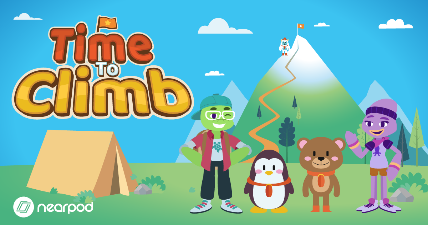 HĐ: Luyện tập Thực hành
HĐ: Vận dụng
Hình thành kiến thức mới
a, Vẽ đèn ông sao theo mẫu
Làm thế nào để vẽ đèn ông sao giống mẫu?
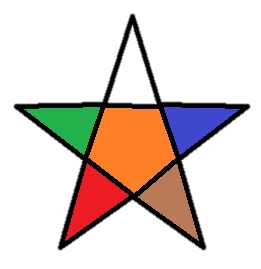 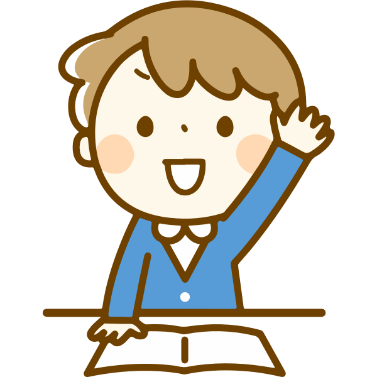 Bước 1: Chọn công cụ            trong hộp hình mẫu
Bước 2: Kéo thả chuột để vẽ ngôi sao (Nhấn giữ phím Shift cho ngôi sao cân đối)
Bước 3: Chọn công cụ       để thêm gạch nối giữa các cánh sao
Bước 4: Tô màu cho từng cánh của ngôi sao theo mẫu.
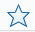 例题 1
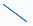 b, Sao chép thêm 5 chiếc đèn ông sao, di chuyển vào các vị trí thích hợp
Nhắc lại cách sao chép hình?
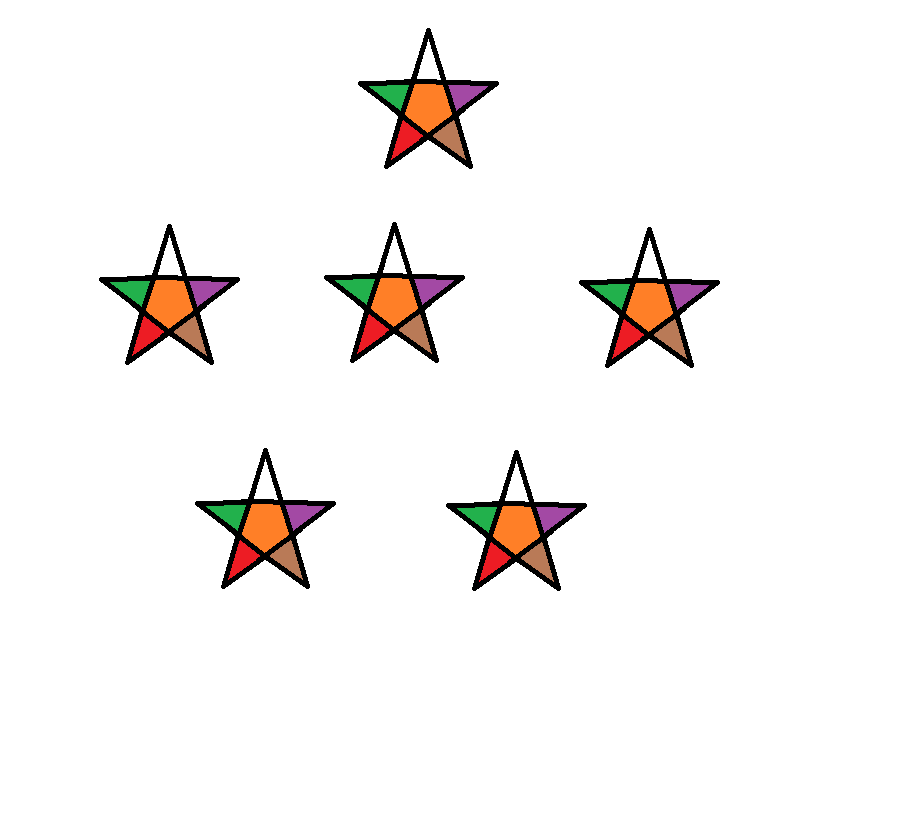 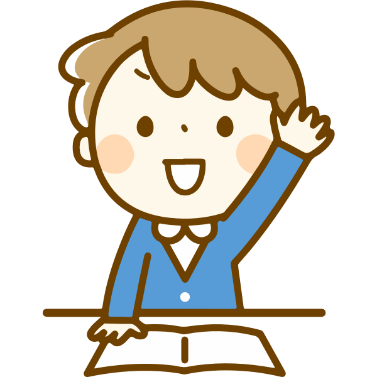 Bước 1: Chọn công cụ          trong thẻ Home
Bước 2: Kéo thả chuột bao quanh hình muốn sao chép.
Bước 3: Nháy chuột chọn 
Bước 4: Nháy chuột chọn
Bước 5: Kéo thả chuột di chuyển hình đến vị trí thích hợp
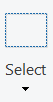 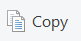 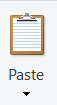 例题 1
THỰC HÀNH
Nhóm 1: Thực hành vẽ và sao chép thêm 5 chiếc đèn ông sao
Nhóm 2: Viết lại các bước vẽ đèn ông sao và sao chép thêm 5 chiếc đèn ông sao
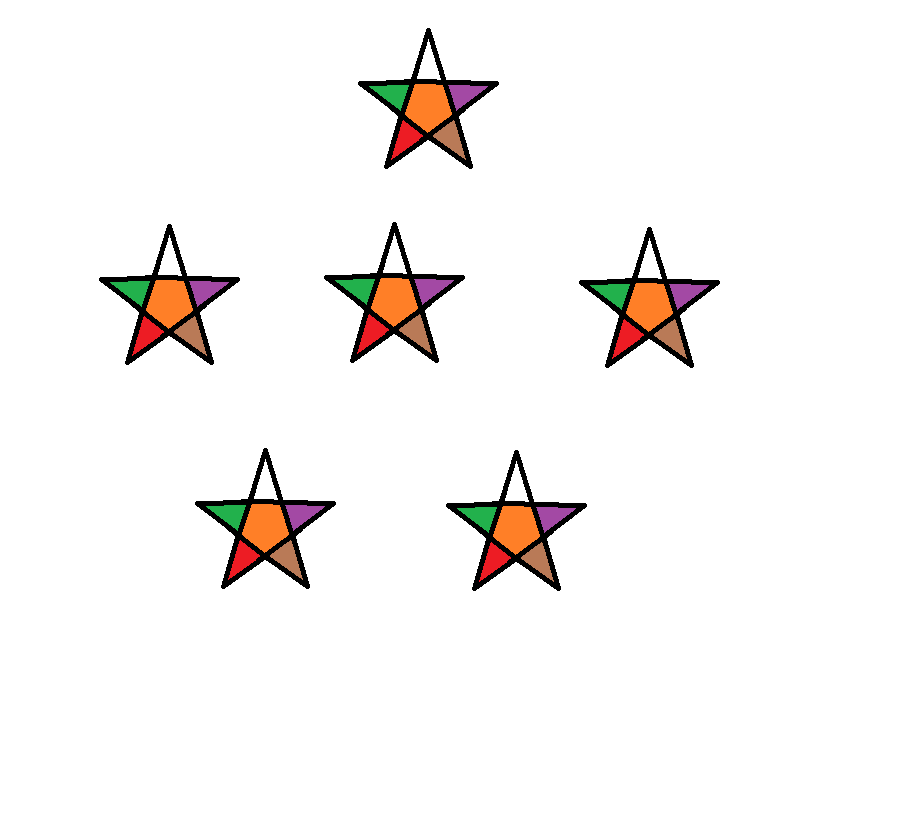 Gửi vào palet
Các bước vẽ đèn ông sao
Bước 1: Sử dụng công cụ……….
Bước 2: Kéo thả chuột để…
Bước 3: …….., Bước 4: ………..
Các bước sao chép đèn ông sao
Bước 1: …….., Bước 2:……..,….
c, Thực hiện xoay hình
Cách xoay hình?
Thảo luận nhóm
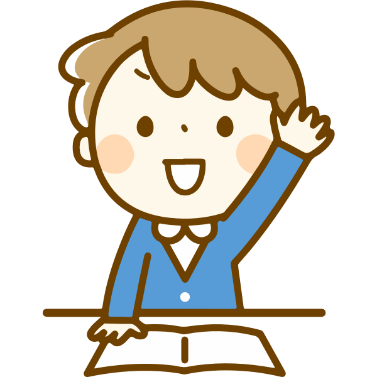 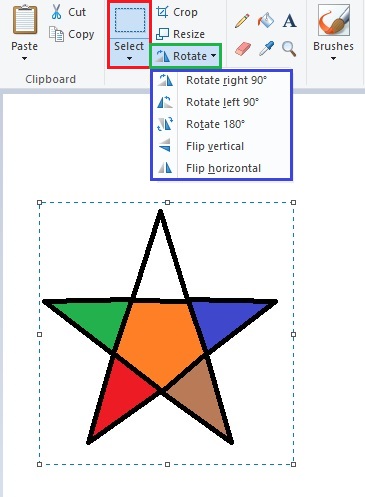 Bước 1: Nháy chọn Select, chọn hình ngôi sao cần xoay.
Bước 2: Chọn Rotate
Bước 3: Chọn hướng muốn xoay từ danh sách.
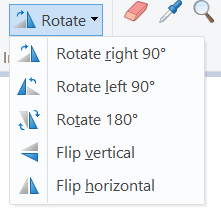 So sánh kết quả sau khi xoay so với hình gốc. Nối cột bên trái với cột bên phải sao cho phù hợp
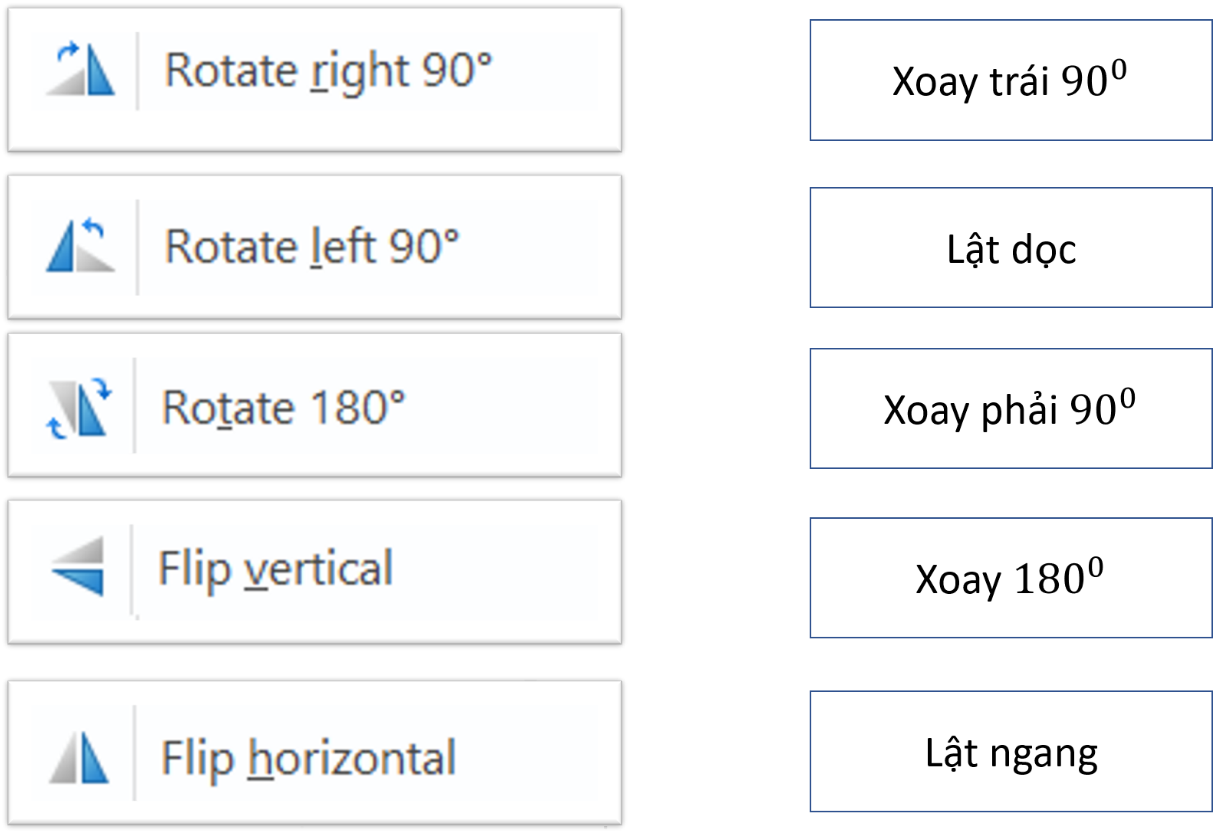 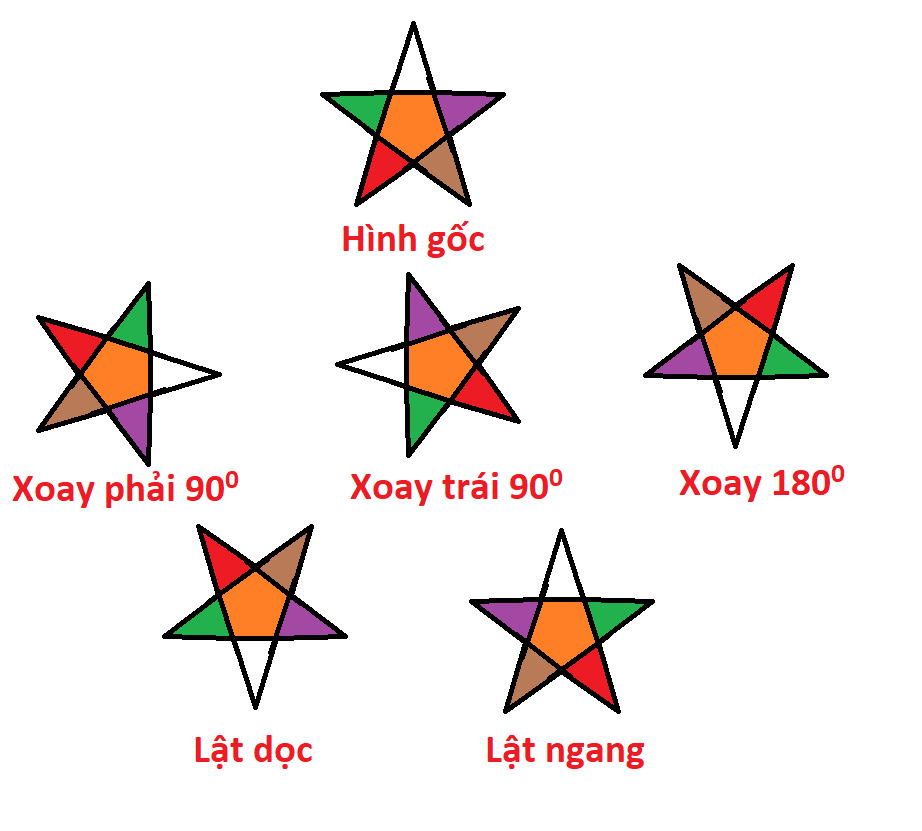 Luyện tập thực hành
THỰC HÀNH
Nhóm 2: Viết lại các bước lật, xoay hình
Nhóm 1: Thực hành lật, xoay hình vẽ
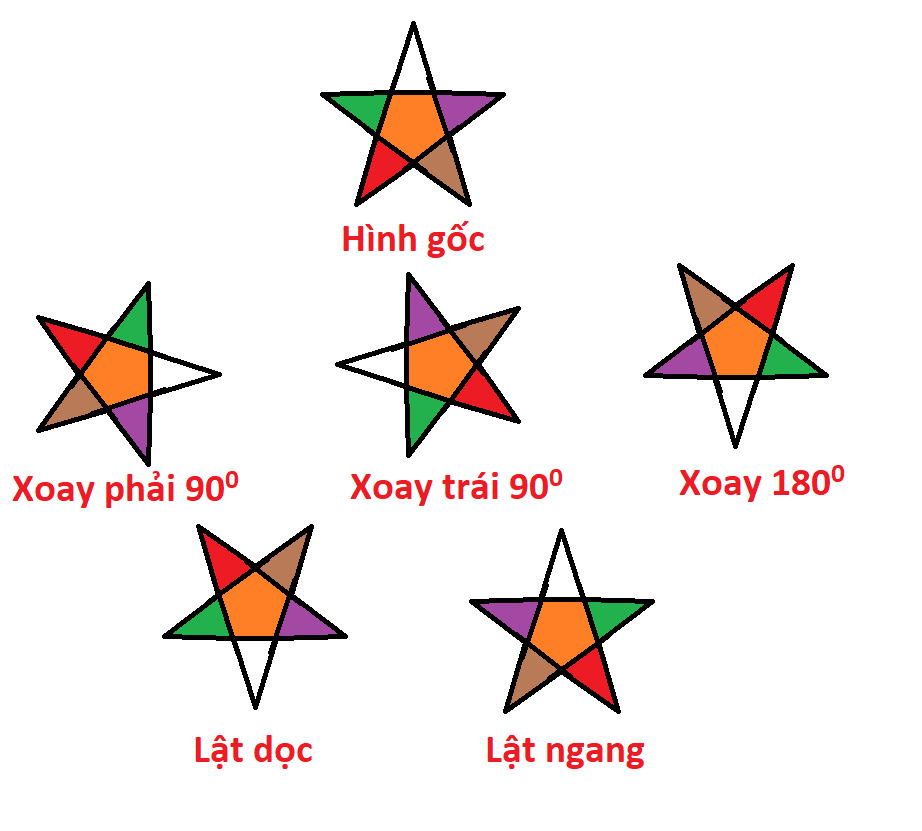 Các bước xoay hình vẽ
Bước 1: Sử dụng công cụ……….
Bước 2: Kéo thả chuột để…
Bước 3: …..
Bước 4: …..
Gửi vào palet
Vận dụng, trải nghiệm
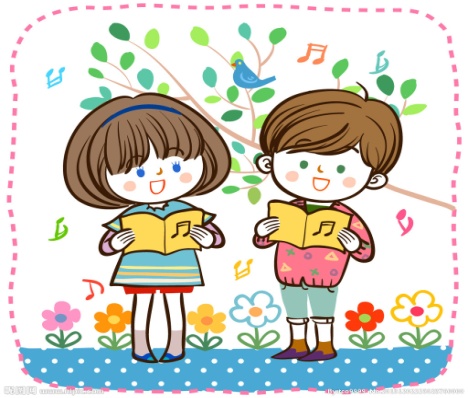 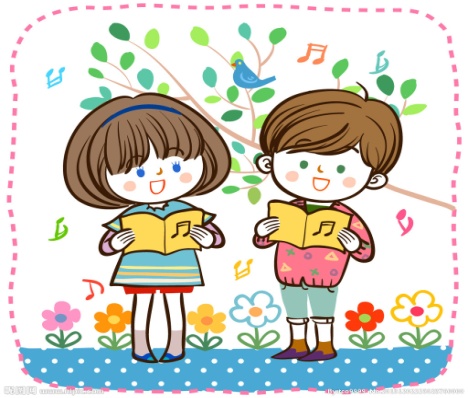 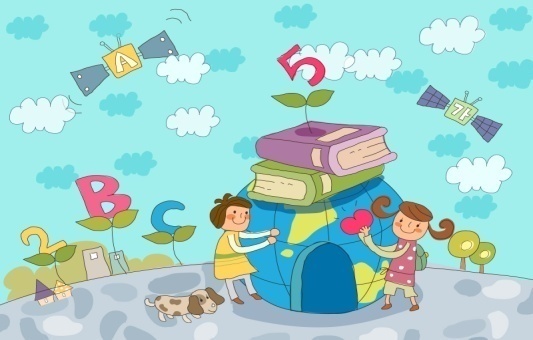 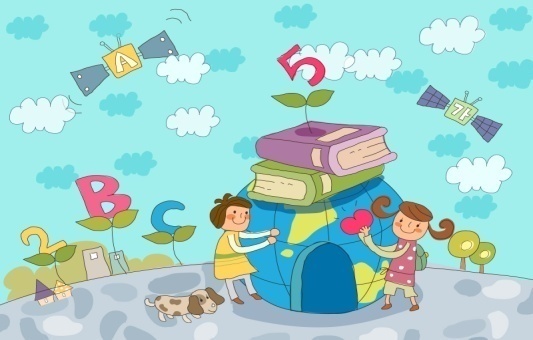 Chơi trò chơi
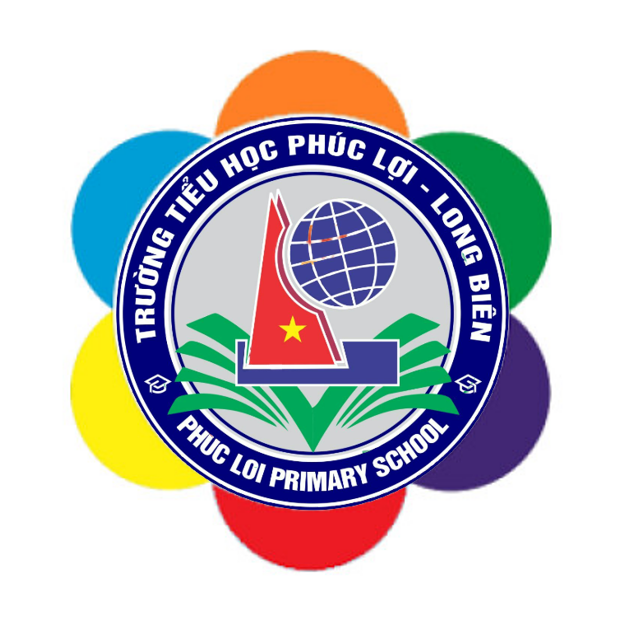 Chọn cặp hướng xoay và hình đã được xoay sau khi sử dụng hướng đó.
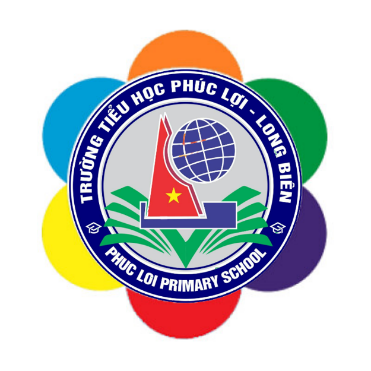 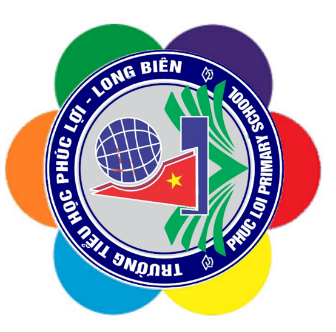 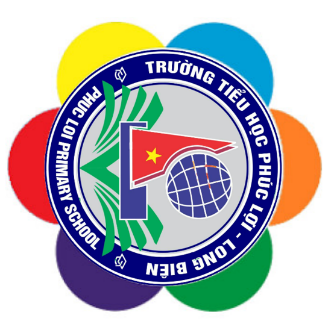 HÌNH GỐC
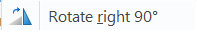 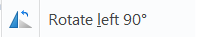 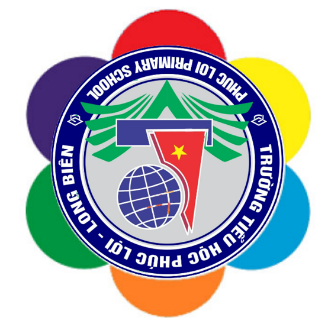 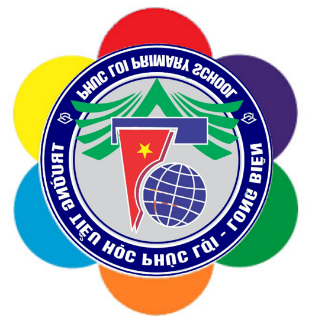 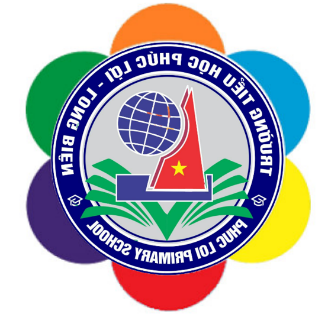 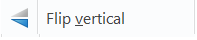 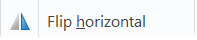 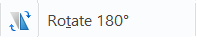 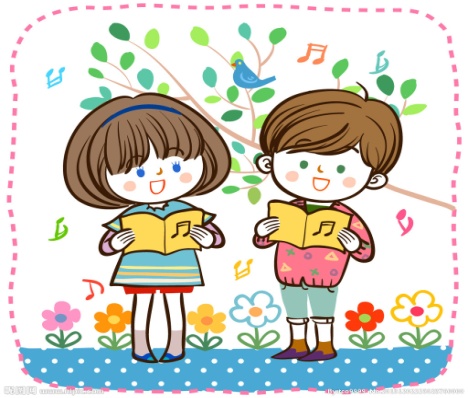 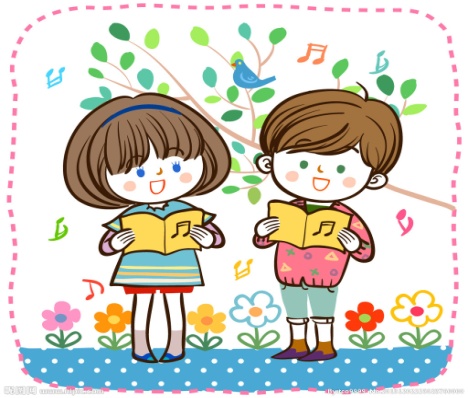 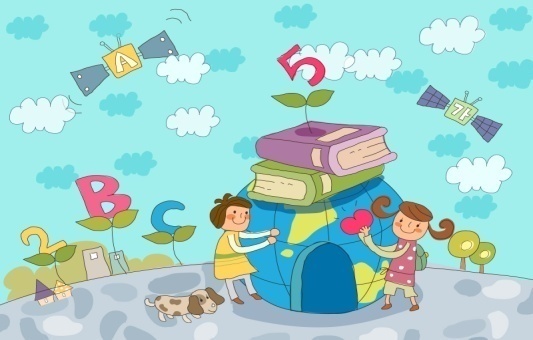 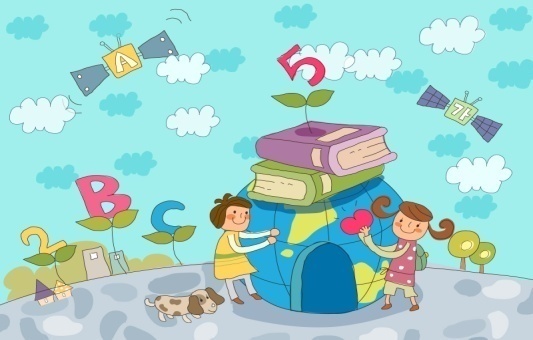 Chơi trò chơi
Em cần ghi nhớ
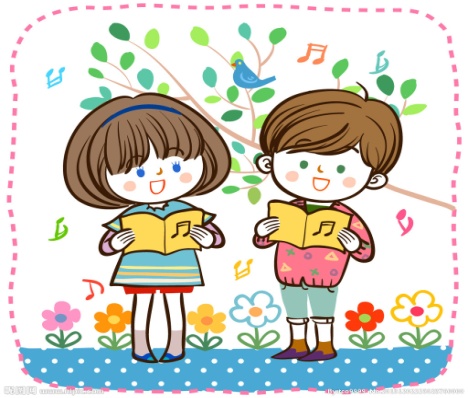 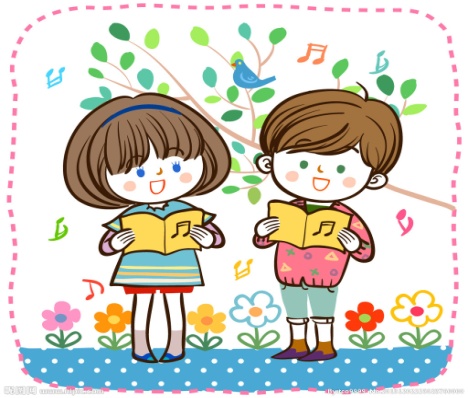 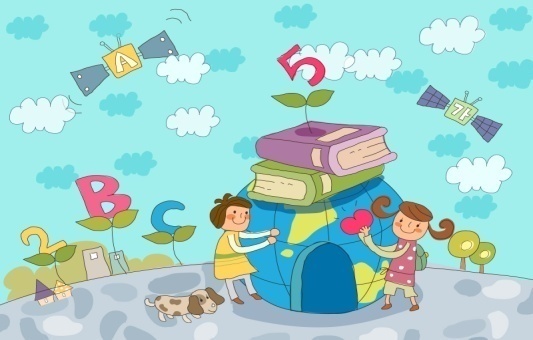 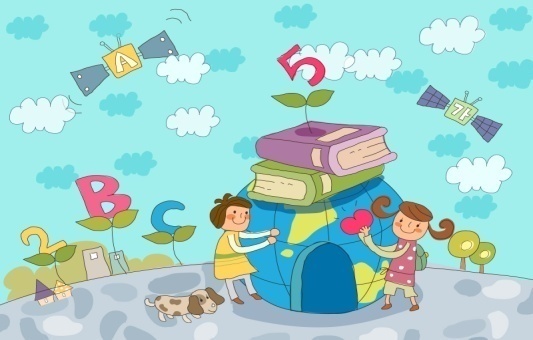 Em có thể xoay chi tiết hoặc toàn bộ hình vẽ theo nhiều hướng khác nhau như: 
		Xoay sang bên phải 90 độ (Rotate right 900)
		Xoay sang bên trái 90 độ (Rotate left 900)
		Xoay 180 độ (Rotate 1800)
		Lật theo chiều dọc (Flip vertical)
		Lật theo chiều ngang (Flip horizontal)
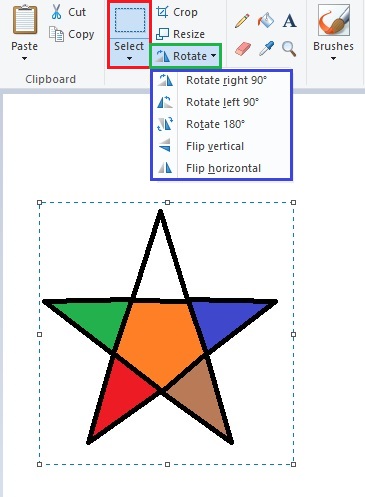 Bước 1: Nháy chọn Select, chọn hình ngôi sao cần xoay.
Bước 2: Chọn Rotate
Bước 3: Chọn hướng muốn xoay từ danh sách.
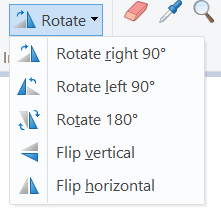 Dặn dò
Ôn tập cách lật, xoay hình vẽ
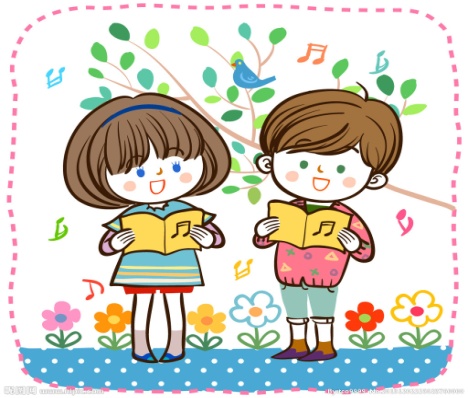 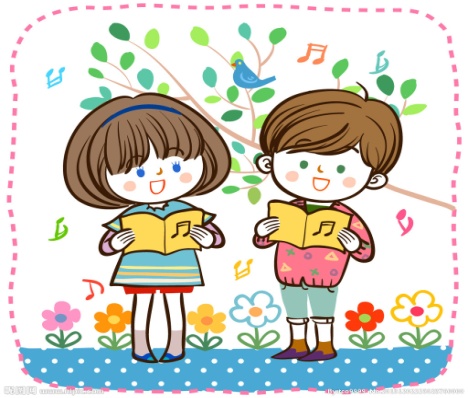 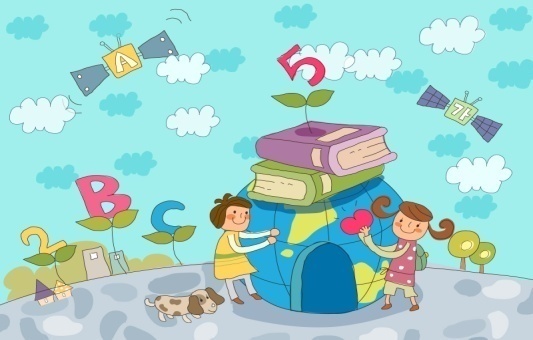 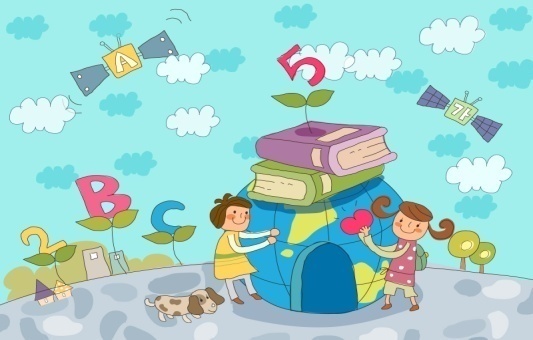 Xem trước phần viết chữ lên hình vẽ
Chúc các con học sinh chăm ngoan, học giỏi
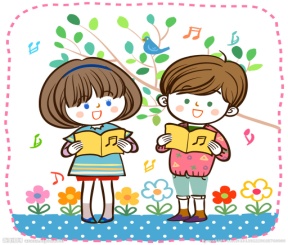